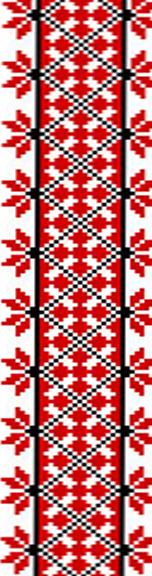 ТЕМА:5
НАУКОВИЙ СТИЛЬ СУЛМ. 
АНОТАЦІЯ. БІБЛІОГРАФІЯ
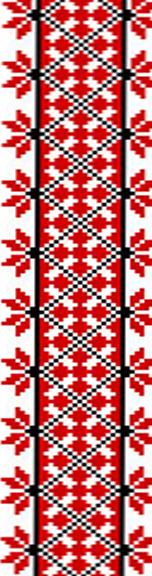 План
1. Особливості наукового тексту. Мовні засоби наукового стилю СУЛМ.
2. План, тези, конспект як важливий засіб організації розумової праці.
3. Анотування і реферування наукових текстів.
4. Вимоги до написання наукових статей.
5. Основні вимоги до оформлення дипломних робіт.
6. Основні правила  бібліографічного опису джерел, оформлення посилань.
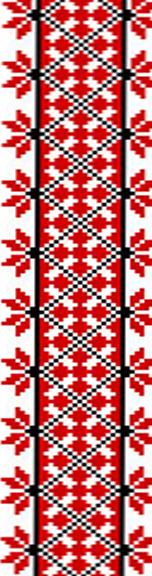 Науковий стиль – це різновид мови, у якому подаються результати наукових досліджень. Науковий текст – спосіб репрезентації наукової інформації, результат наукового дослідження.

Особливості професійного викладу наукової думки:
Композиційність. Текст має бути чітко структурованим, поділятися на розділи і параграфи. Потрібно прагнути до того, щоб кожен розділ був самостійним науковим дослідженням з певної складової загальної проблеми, щоб кожну складову було викладено в тексті, а текст був цілісним, а не фрагментарним.
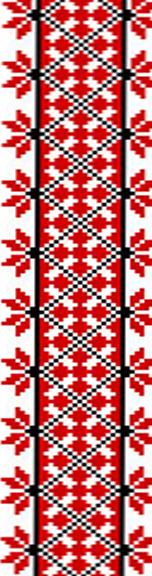 Крім членування тексту на розділи і параграфи, він має деталізований розподіл на значеннєві частини, абзаци і речення. 
Початок і кінець абзаців у науковому тексті – це найбільш інформативні місця; інші речення тільки розкривають, деталізують, обґрунтовують, конкретизують головну думку або є сполучними елементами.
Під час викладу матеріалу необхідно уникати понять, які не можна тлумачити однозначно.
Науковий текст має вирізнятися стислістю і ясністю викладу. Ця вимога передбачає запобігання повторів, багатослів'я, зайвих слів, канцеляризмів тощо.
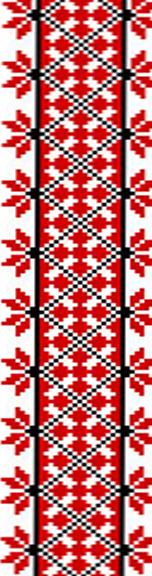 Мовні засоби наукового стилю:
Основні мовні засоби наукового стилю характеризуються:
значною кількістю наукової термінології;
наявністю схем, таблиць, графіків, діаграм, карт, систем математичних, фізичних, хімічних та інших знаків і значків;
оперуванням абстрактними, переважно іншомовними, словами;
монологічним характером текстів.
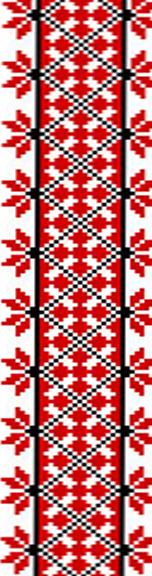 Анотація – це один з видів скороченої форми представлення наукового тексту. Її призначення – привернути увагу читача, пробудити читацький інтерес за умови використання мінімальної кількості мовних засобів.
Не рекомендується:
включати в анотацію таблиці, малюнки, схеми, діаграми й формули;
наводити посилання на номери публікацій зі списку використаної літератури;
-  використовувати скорочення та умовні позначення, крім загальновживаних. Якщо скорочення все ж вводяться, то при першому вживанні необхідно дати їхнє тлумачення.
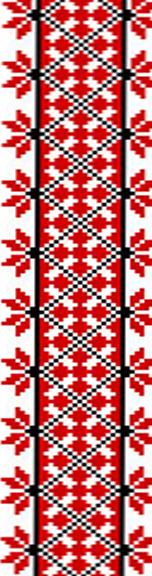 Відредагуйте текст анотації:
У цьому підручнику я висвітлила основні теоретичні та практичні проблеми фінансів корпорацій у країнах з розвиненою ринк. екон., проаналізувала трансформацію теоретичних абстракцій у схеми та моделі управління фінансами. Розглядається коло питань, що відносяться до управління корпорацією і прийняття фінансових рішень: складання фінансової звітності та її аналіз, фінансове планування і контроль, оцінка капіталу, визначення ціни капіталу та його структури, дивідендів, бюджетування капітальних вкладень та ін. Викладення теоретичних проблем супроводжується прикладами та аналізом ситуацій. Приділено увагу проблемам функціонування фінанс. ринку як екон. основи розвитку корпорацій. Підкреслила значення правових проблем фінансових відносин, розкрила зміст корпорацій як суб’єкта права. 
Для студентів економічних спеціальностей, аспірантів, викладачів, а також усіх, хто цікавиться питаннями організації корпоративних фінансів.
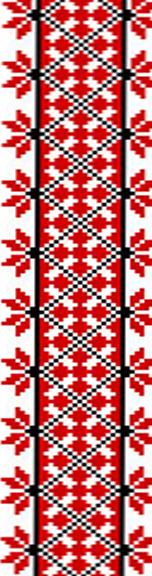 Структура дисертаційних робіт
  1 – вступна частина, 2 – основна частина, 3 – список використаних джерел, 4 – додатки.
Вступна частина повинна мати такі структурні елементи: титульний аркуш,  зміст, перелік умовних позначень, символів, одиниць, скорочень і термінів.
Основна частина містить такі структурні одиниці: вступ, текст роботи, висновки, рекомендації.
Список використаних джерел – перелік посилань.
Додатки – таблиці, схеми – розміщують після основної частини курсової роботи.
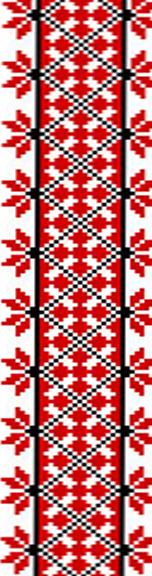 Бібліографічний опис списку оформлюється з урахуванням розробленого в 2015 році Національного стандарту України ДСТУ 8302:2015 «Інформація та документація. Бібліографічне посилання. Загальні положення та правила складання».

Наприклад:
Бовсунівська Т. В. Теорія літературних жанрів : Жанрова парадигма сучасного зарубіжного роману : Підручник. Київ: Видавничо-поліграфічний центр «Київський університет», 2009. 519 с.
Гирич І. Б. Сучасна київська топоніміка як вияв історичної свідомості. Національна та історична пам’ять. 2013. Вип. 8. С. 133–141.
Поліщук Н. Трансформація міфологеми Агасвера в західноєвропейській літературі ХІХ – ХХ ст. Автореф. дис… канд. філол. наук: 10.01.04. Львівський нац. ун-т ім. І. Франка. Львів, 2001. 20 с.
Brendler G. Martin Luther. Theologie und Revolution. VEB Deutscher Verlag der Wissenschaften, Berlin, 1983. 452 s.
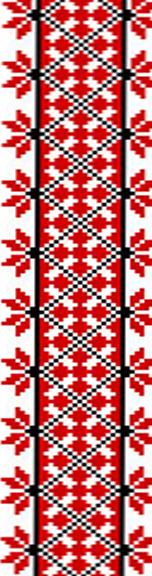 НЕПОЧАТЕНКО, Олена Олександрівна. Фінанси підприємств. 2013.
СУТОРМІНА, Валентина Миколаївна. Фінанси зарубіжних корпорацій. 2004.
Управління бізнесом: доступне про складне / Л. Кистерський, А. Бурляй, Т. Липова, Т. Пустовойтова; Відп. ред.: Л. Кистерський, К. Павловський. — К.: Знання України, 2002. — 246 с.
Рязанова Н. С. Фінансове рахівництво. Навч. посібник. — К.: Знання-Прес, 2002. — 246 с.
Примостка Л. О. Фінансові деривативи: аналітичні та облікові аспекти: Монографія. — К.: КНЕУ, 2001. — 263 с.
Міжнародні та національні стандарти корпоративного управління: Зб. кодексів та принципів. — К.: Міжнар. фін. корпорація, 2002. 
Мишкін Ф. С. Економіка грошей, банківської справи і фінансових ринків: Пер. з англ. С. Панчишин, Г. Стеблій, А. Стасишин. — К.: Основи, 1998.
Мамутов В. К., Чувпило О. О. Господарче право зарубіжних країн: Підруч. для студ. юрид. спец. вищих навч. закл. — К.: Ділова Україна, 1996. — 352 с.
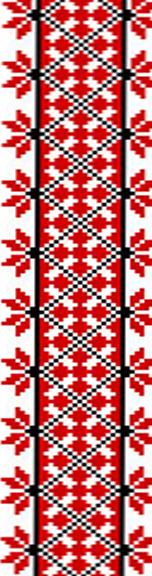 Дякую за увагу!